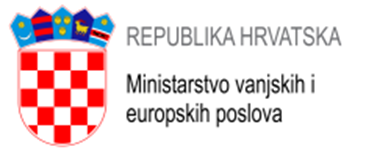 REPUBLIKA HRVATSKAMINISTARSTVO VANJSKIH I EUROPSKIH POSLOVAINFO DANI 2024.NATJEČAJ za prijavu projekata iz područja Informiranja o EU
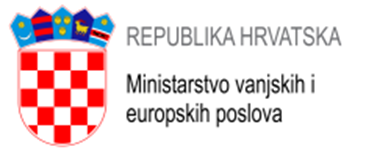 1. NATJEČAJ U FAZI POTPISIVANJA UGOVORA
19. prosinca 2023. - 18. siječnja 2024.;

20 odabranih projekata – u iznosu od 130.000,00 EUR;

Naglasak na predstojeće izbore za Europski parlament;

Provedba do 1. srpnja 2024.
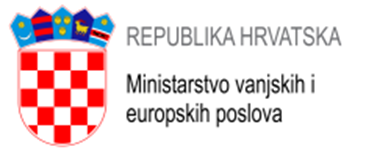 2. NOVI NATJEČAJ
- Planira se objava na jesen o.g.- Period provedbe projekta obuhvatit će i 2025. godinu;- Naglasak će, kao i do sada, biti na informiranju javnosti i   komuniciranje o EU temama s naglaskom na djecu i mlade.
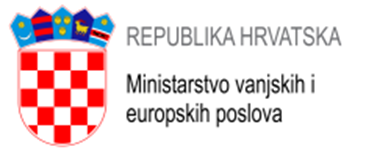 3. PRIHVATLJIVA PROJEKTNA AKTIVNOST
Jedno događanje, jedan datum!

Potrebno je izabrati JEDNO događanje (koje može sadržavati više različitih aktivnosti) npr. : obilježavanje Dana Europe, (višednevna) konferencija, Dan/tjedan europskog filma i sl.

Prihvatljive aktivnosti: konferencija, okrugli stol, predavanje, edukativna i/ili debatna radionica, filmska projekcija, književna večer, EU kviz znanja.
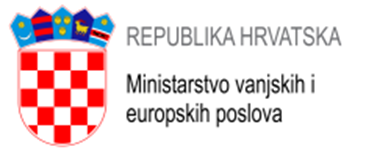 4. VISINA FINANCIJSKE POTPORE
­­- Iznos sredstava koji se može prijaviti i dodijeliti po pojedinom     projektu je od 1.000,00 do 10.000,00 EUR;- Isplata po potpisivanju Ugovora 80% predujma i ostatak iznosa (do   20%) po prihvaćanju Završnog izvješća;- Okvirni broj projekata koji se planira financirati: 15 - 20
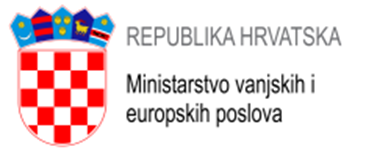 5. PRIHVATLJIVI PRIJAVITELJI
- Udruga upisana u Registar udruga koja djeluje u RH najmanje pet    godina, zaključno s danom objave natječaja; - Udruga koja ima znanja, iskustva i kapaciteta za provedbu projekta   sukladno cilju natječaja; - Djeluje u području kulture, odnosno prioritetnom području    aktivnosti obuhvaćenim ovim natječajem.
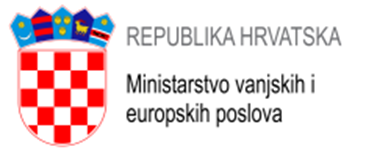 6. PRIHVATLJIVI TROŠKOVI
- Izdaci za troškove plaća i naknada za organizaciju prijavljenog   projekta – ograničeni na 25% ukupno odobrenog iznosa!- Organizacija prijavljenog projekta - najam, reprezentacija,   prijevoz, smještaj, promidžba.
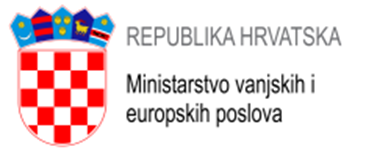 7. KAKO SE PRIJAVITI
Propisani obrasci prijave:- Opisni obrazac s detaljnim opisom projekta;- Obrazac proračuna projekta, detaljno razraditi!- Životopis voditelja projekta i izvoditelja projektnih aktivnosti;
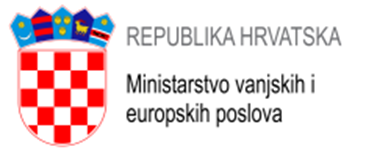 8. PROCEDURA PROCJENE PRIJAVA-TRI POVJERENSTVA
- Povjerenstvo za otvaranje prijava provjerava zadovoljava li prijava    formalne/administrativne uvjete propisane natječajem;- Povjerenstvo za ocjenjivanje prijavljenih projekata ocjenjuje   sadržaj projekta prema obrascu za ocjenu kvalitete projekta.
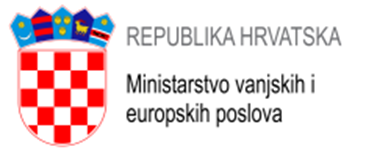 9. UGOVARANJE
- Prijavitelji kojima se odobri financijska potpora potpisuju Ugovor o   dodjeli financijskih sredstava s MVEP – om; - Prigovor na Odluku o dodjeli financijske potpore prijavitelji mogu    dostaviti pisanim putem u roku od osam dana od objave iste;    - O prigovorima odlučuje Povjerenstvo za rješavanje prigovora.
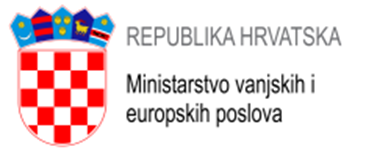 10 . UGOVORNE OBAVEZE
- Korisnik se obvezuje na svim tiskanim, video i drugim materijalima  vezanim uz projekt istaknuti logotip i naziv davatelja uz prethodno zatraženu suglasnost davatelja kao institucije koja financira projekt koji je predmet ugovora. 
 
- Također korisnik se obvezuje uz logotip Ministarstva istaknuti sljedeću izjavu: “Ovaj je dokument izrađen uz financijsku podršku Ministarstva vanjskih i europskih poslova. Sadržaj ovoga dokumenta u isključivoj je odgovornosti udruge (puni naziv udruge) i ni pod kojim se uvjetima ne može smatrati kao odraz stajališta Ministarstva”.
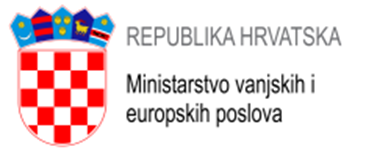 Kontakt za upite:informiranje-eu@mvep.hrZAHVALJUJEMO NA PAŽNJI!